Shared Print in Canada
PAN Annual 2023
Trish Chatterley, Sarah Stang, Caitlin Tillman

June 23, 2023
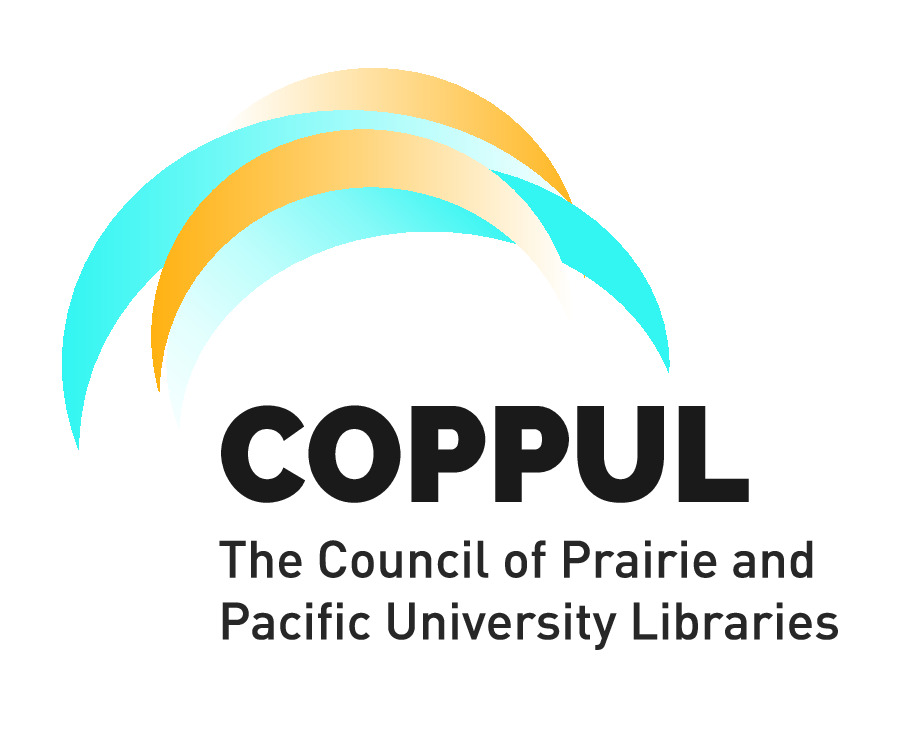 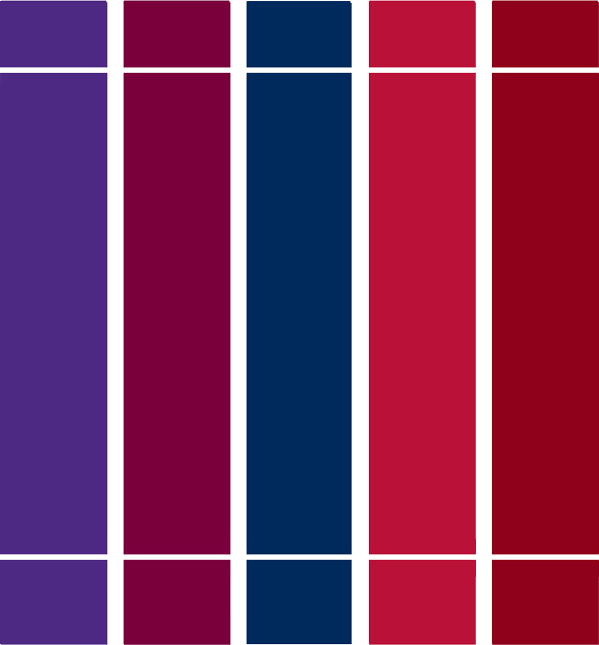 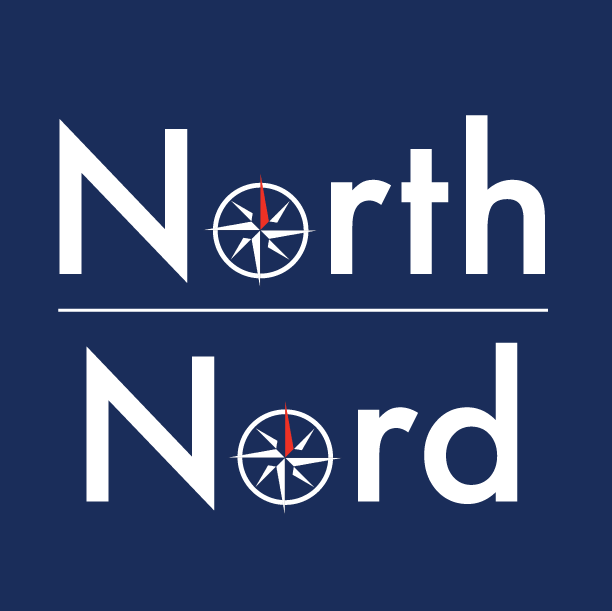 North/Nord
Began in August 2021 to coordinate shared print initiatives across Canadian public, academic, and government libraries.
Hybrid model with consolidation at LAC/BAC and Keep@Downsview, and distributed retentions at other participating libraries
Focus on Canadian materials
Federal government documents
Canadian University Press titles
Indigenous works
Program Evaluation - Summer 2023
Challenges and opportunities for a national, bilingual organization
Collaboration is key!
COPPUL SPAN
North/Nord expands the impact of SPAN
Priorities for COPPUL SPAN:
New partnerships
Indigenous publications
Contribute to national projects
Focus on collections of regional interest (Western Canada)
Focus on service to member libraries
Keep@Downsview
North/Nord Strengthens K@D

Collective contribution to preserving Canadian cultural heritage

Priorities for the K@D collection:

Sustainable financial model
Shared print communications
Prospective collaborative collecting
Collection analysis
Resource sharing
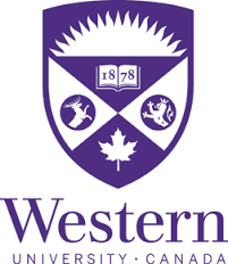 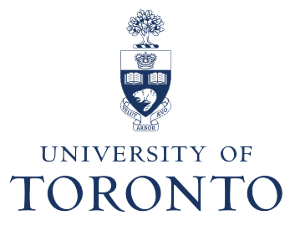 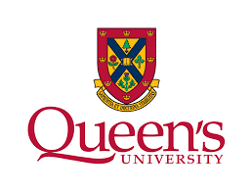 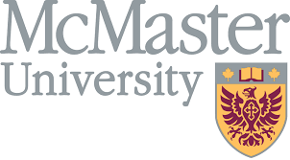 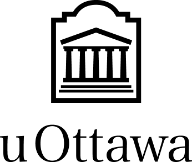 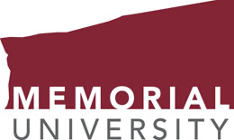 Thank you! Questions?
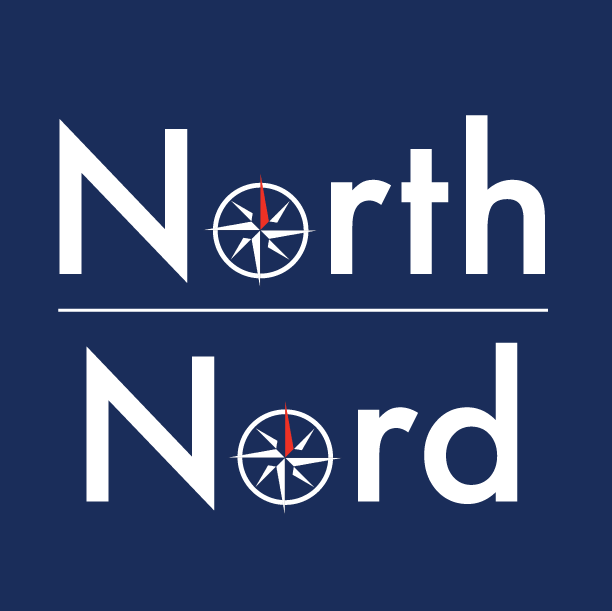 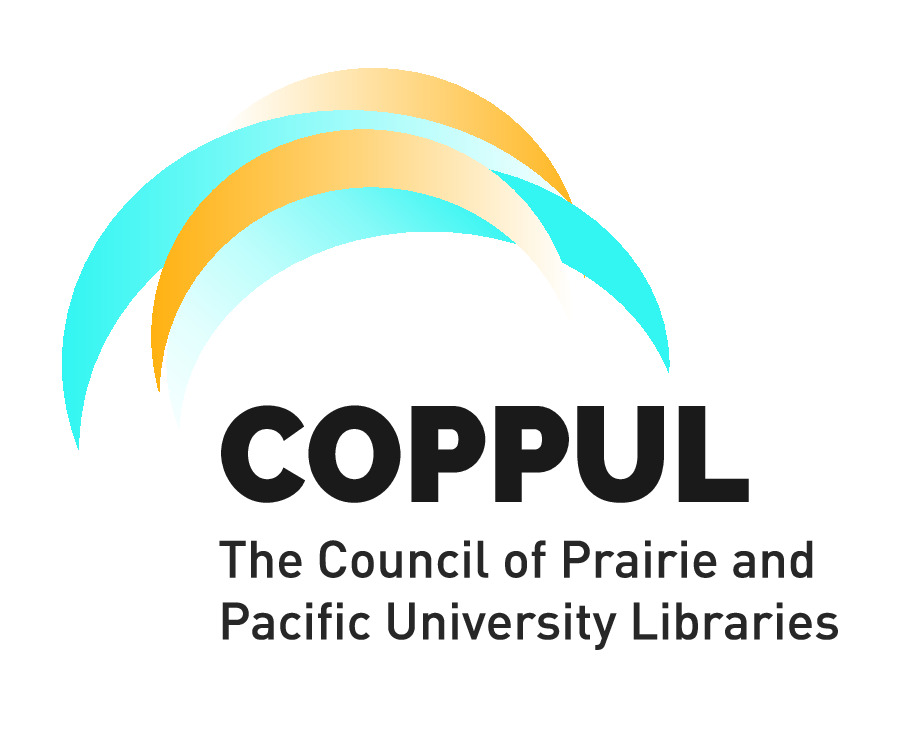 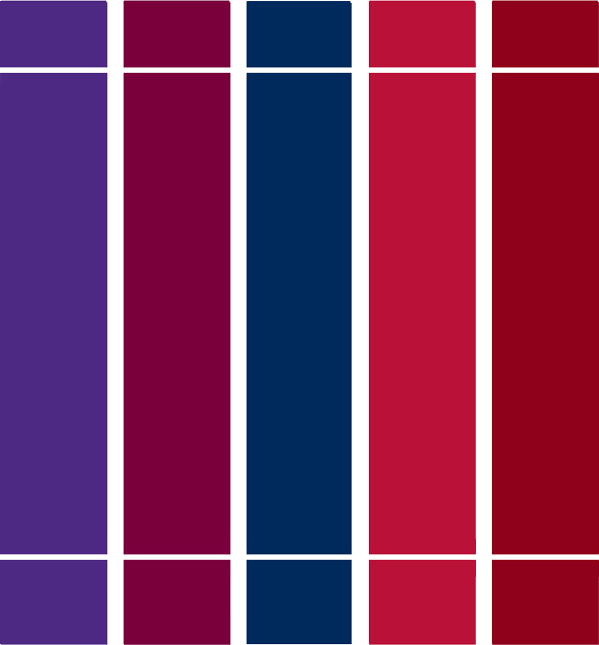 span@coppul.ca
louisew@mun.ca
north.nord.sharedprint@gmail.com